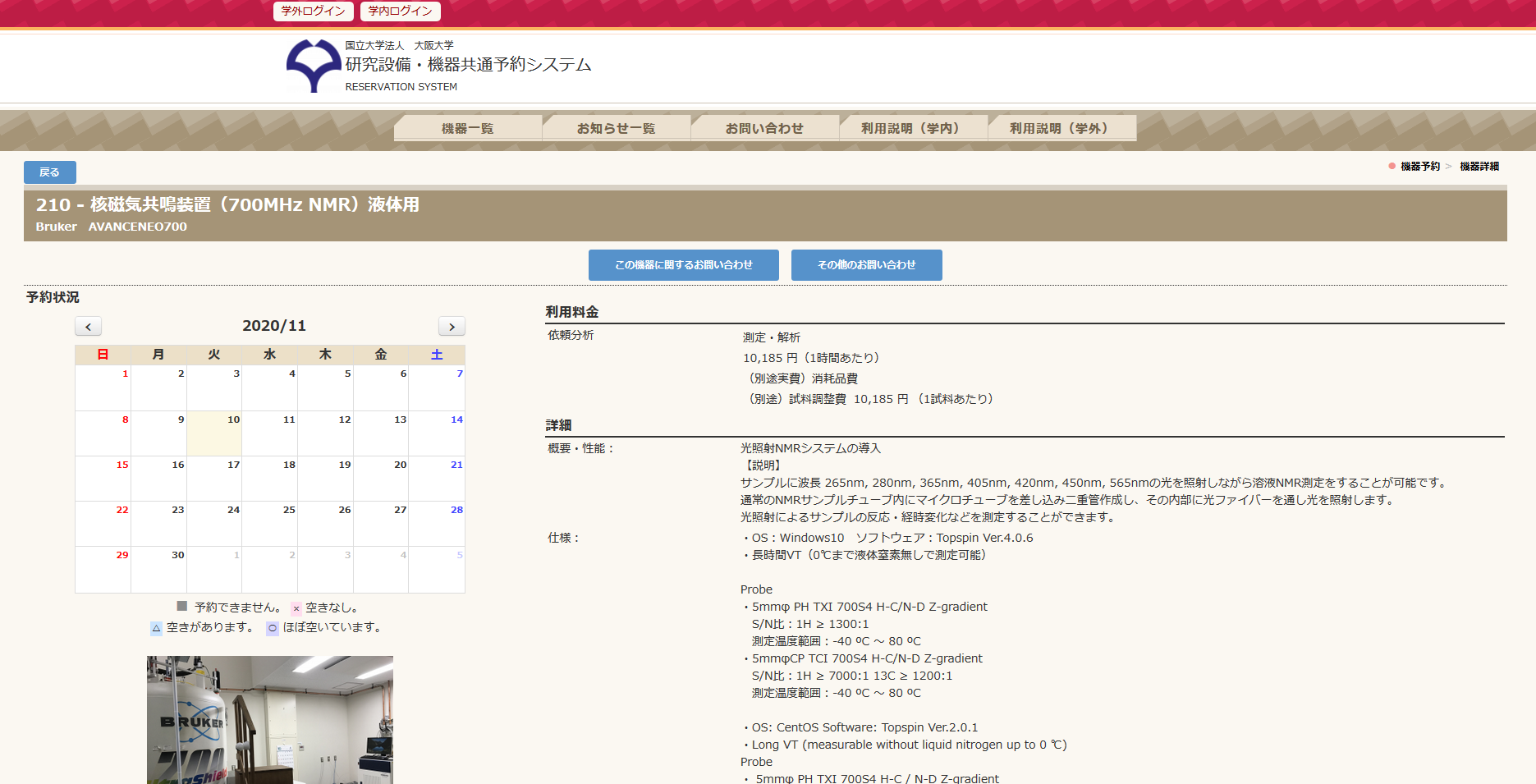 こちらのメーラーより
お問い合わせ下さい。